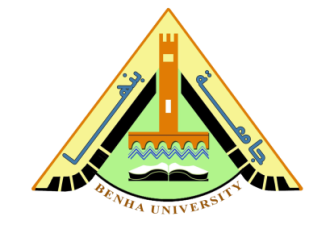 مشروع محو الأمية 
بجامعة بنها
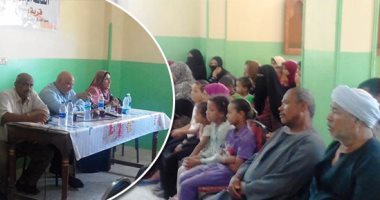 http://www.free-powerpoint-templates-design.com
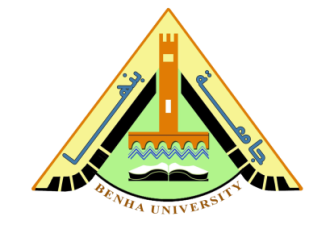 لماذا نشارك؟
04
قرار إلزام الطلاب بمحو أمية 4 طلاب كمتطلب تخرج
مطلوب مني أمحي أمية كام ؟
تحصيل 300 جنيه مكافأة من الجامعة عن كل أمي ناجح
مكافـــــــــــــــــآت
الحصول على 250 جنيه مكافأة من هيئة تعليم الكبار
السن المطلوب
2
04
توقيع تعاقد حر مع الهيئة.
03
التوجة إلي مكتب محو الأمية وتعليم الكبار بالمنطقة وتسليم صور الأرقام القومية واثبات القيد لإجراء عملية الفلترة.
02
يتم تحديد الأميين ضمن المنطقة السكنية للطالب

 ويمكن من خلالCD لدي وكيلة الكلية لخدمة المجتمع وتنمية البيئة.
يتم جمع الأرقام القومية للأميين 

والحصول علي إثبات قيد من الكلية.
01
www.yourwebsite.com
إجراءات التسجيل
مامعنى التعاقد الحر؟
Add Contents Title
Add Contents Title
Add Contents Title
Add Contents Title
Add Contents Title
Add Contents Title
الدورات الامتحانية
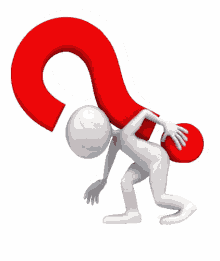 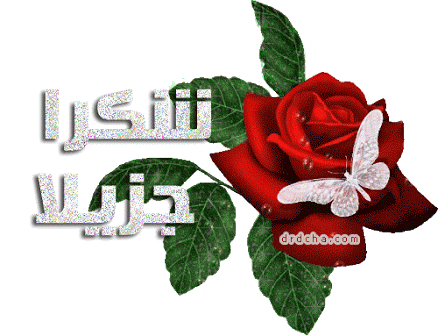